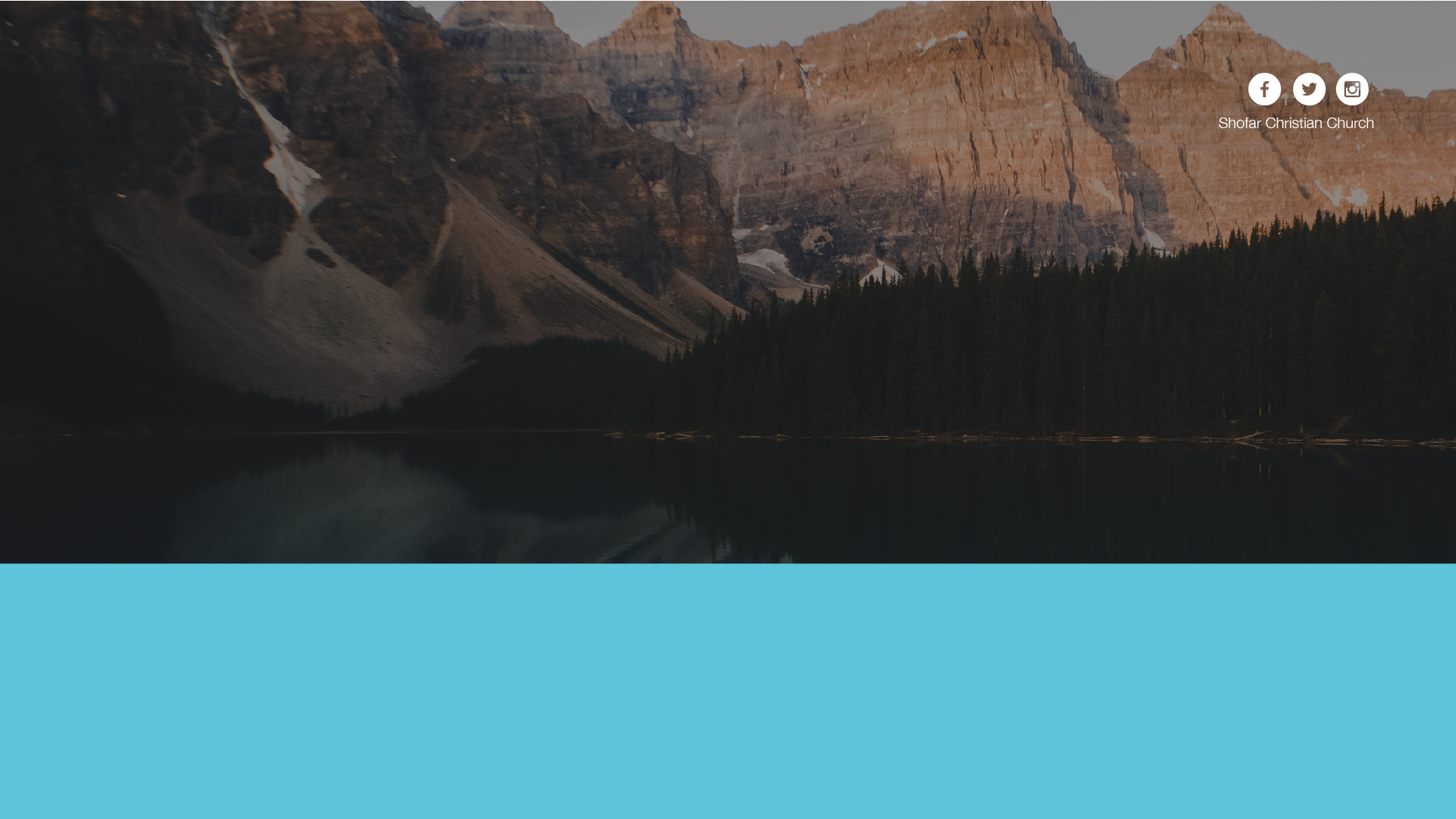 CHRIST IS ENOUGH FOR EVERYONE
Reference (If required)
Alistair Kingwill
[Speaker Notes: The last while the Lord has been speaking to me about a wonderful principle in the Bible; called SOWING and REAPING (also seedtime and harvest).
Galatians 6:7 says: Whatever a man sows, that he will also reap.
Like in the parable of the sower, Jesus calls us to be sowers in His kingdom, so that a harvest can be reaped for His glory.
In John 4, Jesus mentions sowing, and in 1 Corinthians 3, Paul also refers to planting (which includes sowing). ANY FARMER KNOWS THIS CONCEPT.
I heard someone saying once, that when we get to heaven, we must make sure our bags of seed are empty!
We have all being given seed to sow, as Jesus said to His disciples in Matthew 10:8: Freely you have received, freely give. Who here knows you have been given seed?
I love what the Lord says to Jeremiah in chapter 1 verse 9: Behold, I have put My words into your mouth. CHRIST IS ENOUGH FOR EVERYONE.
Today I want to show you that we have all been given much seed and that we can sow that seed if we really want to, but the choice is ours!]
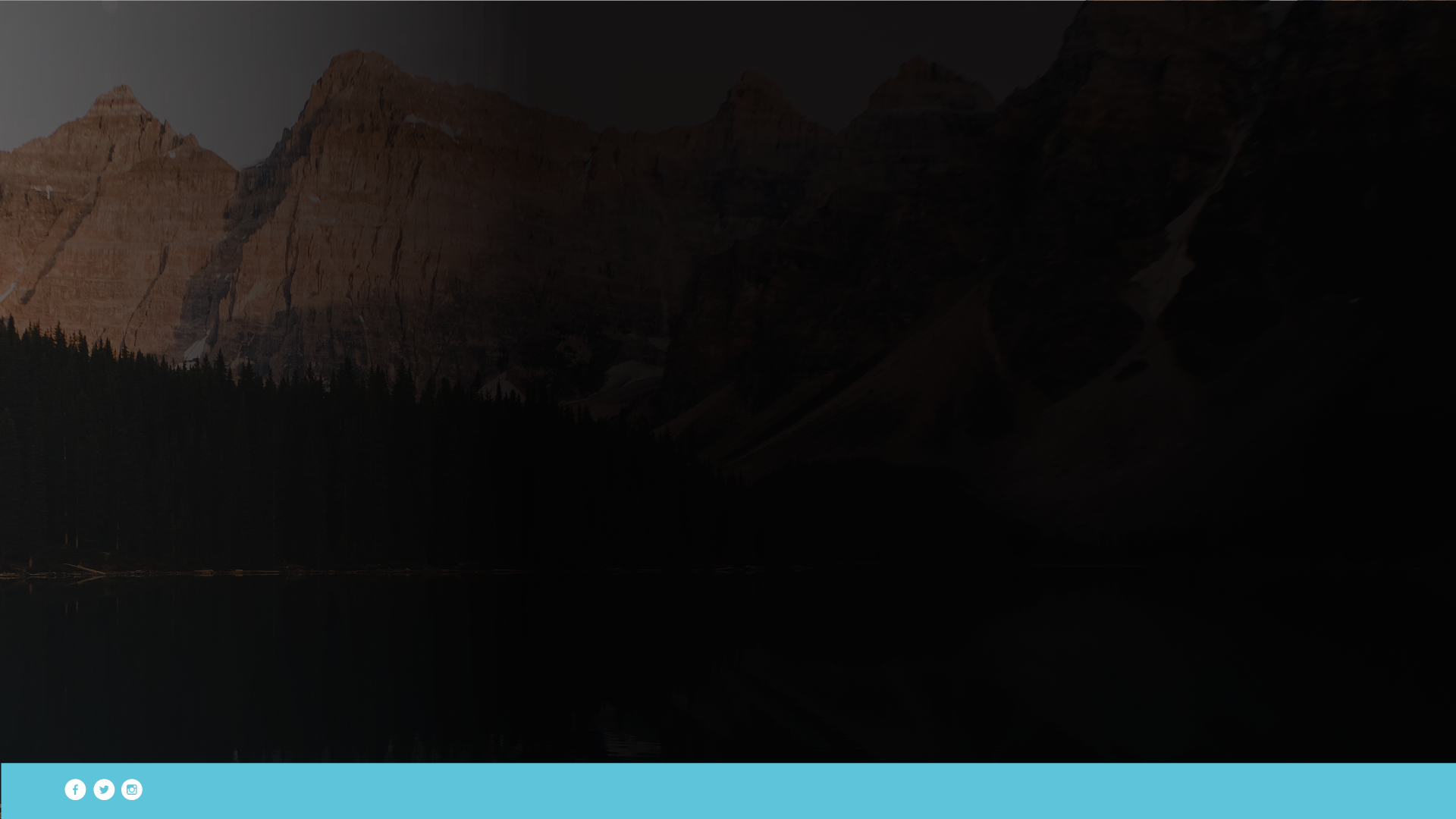 1. THE SEED OF THE GOSPEL
3 For I delivered to you first of all that which I also received: that Christ died for our sins according to the Scriptures, 
4 and that He was buried, and that He rose again the third day according to the Scriptures, 
1 Corinthians 15:3-4 (NKJV)
UNDERSTANDINGTHE NEW TESTAMENT
John Doe
[Speaker Notes: Three times in the NT, Paul refers to “my gospel”, meaning he has taken ownership of seed of the gospel in his life and he lived to share it.
CHRIST DIED – FOR OUR SINS (all the sins of all the world).
CHRIST WAS BURIED FOR THREE DAYS.
CHRIST ROSE FROM THE DEAD.
The gospel is not law, demanding that we pay our own way. The gospel is a welcome announcement, declaring that Jesus paid it all.
When doing Evangelism, there must be four elements clearly mentioned:
GOD – MAN – CHRIST – RESPONSE.]
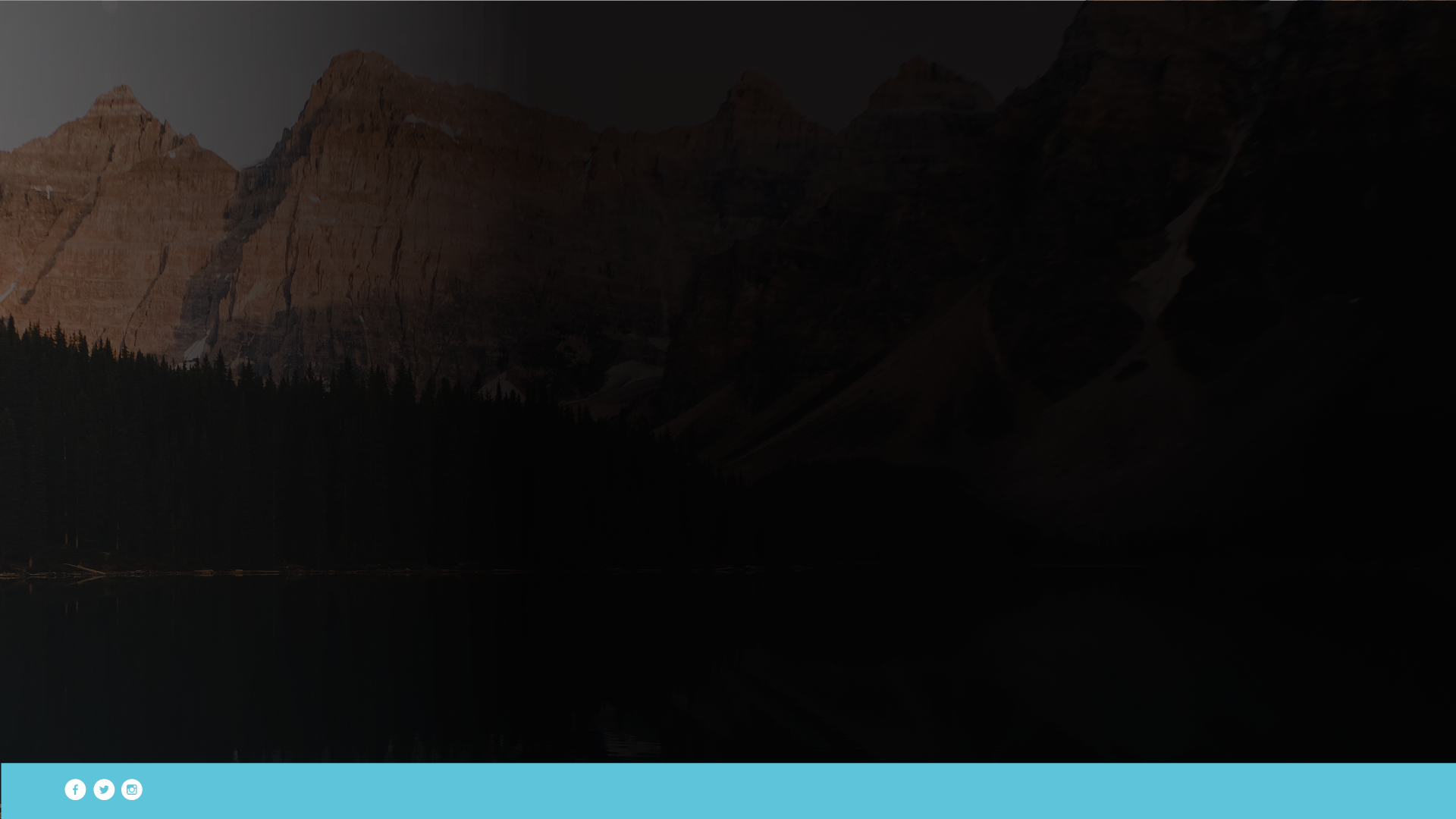 1. THE SEED OF THE GOSPEL
GOD is our holy Creator and righteous Judge.
MAN has rebelled against God by sinning.
CHRIST died and paid the price we could not.
RESPONSE needed is repentance and belief.
UNDERSTANDINGTHE NEW TESTAMENT
John Doe
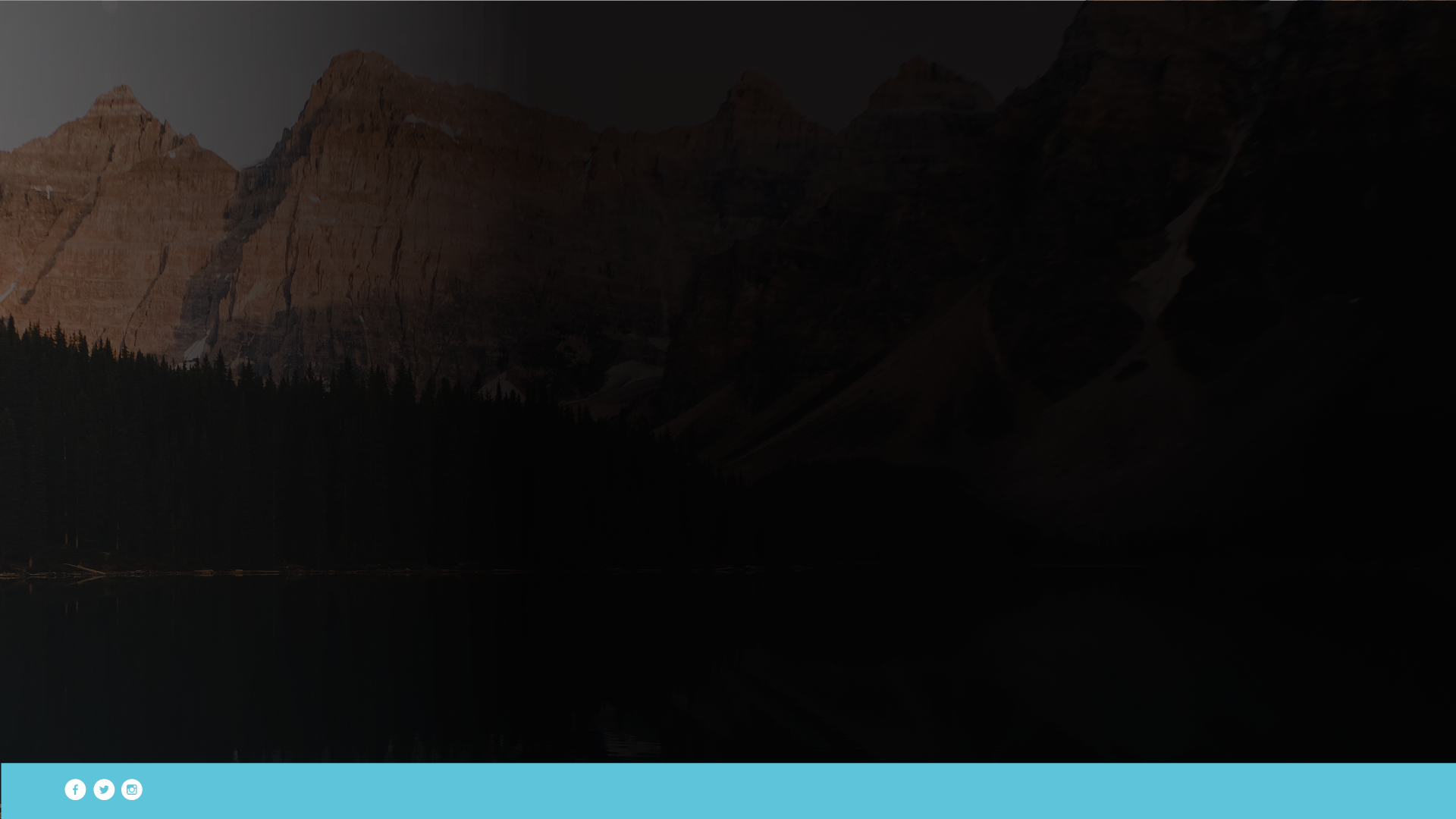 1. THE SEED OF THE GOSPEL
10 As it is written: “There is none righteous, no, not one; 
Romans 3:10 (NKJV)

23 for all have sinned and fall short of the glory of God, 
Romans 3:23 (NKJV)
UNDERSTANDINGTHE NEW TESTAMENT
John Doe
[Speaker Notes: ALL ARE SINNERS, EVERY ONE HAS A CONSCIENCE THAT THEY ARE NOT PERFECT (but people are looking for it).]
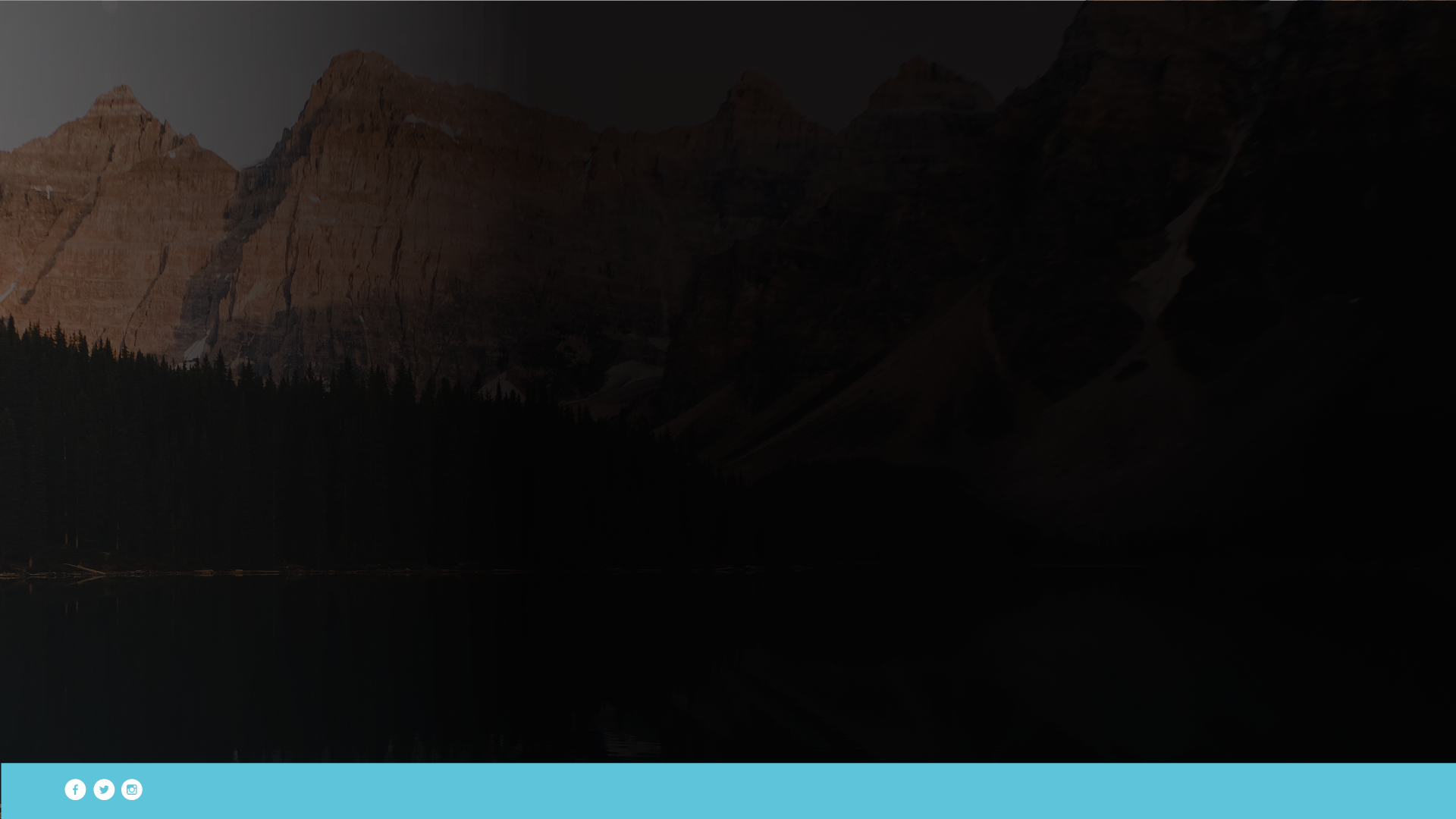 1. THE SEED OF THE GOSPEL
8 But God demonstrates His own love toward us, in that while we were still sinners, Christ died for us. 
Romans 5:8 (NKJV)
UNDERSTANDINGTHE NEW TESTAMENT
John Doe
[Speaker Notes: BUT GOD….
Who here has had a BUT GOD moment in your life? Hopefully many!]
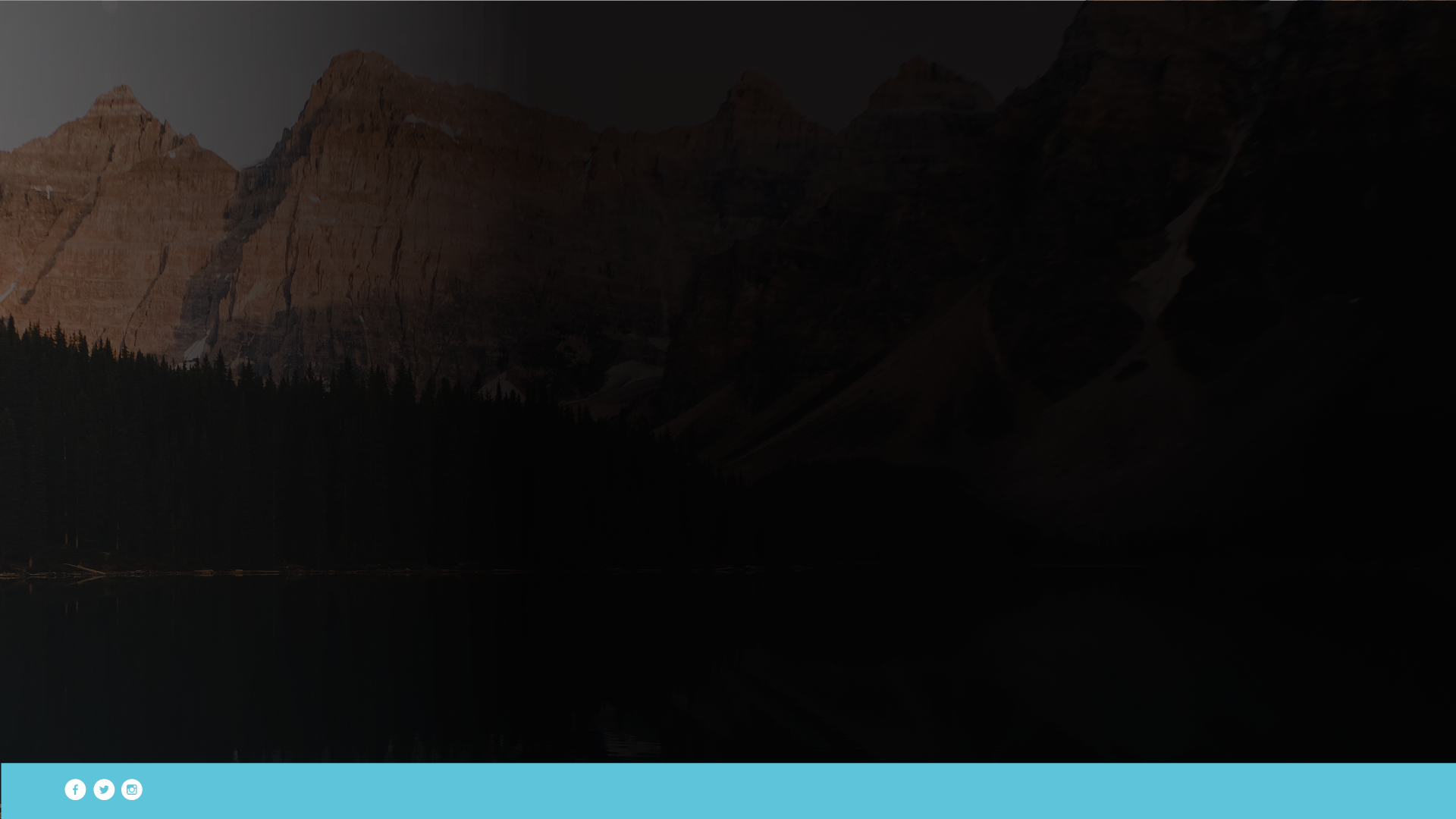 1. THE SEED OF THE GOSPEL
23 For the wages of sin is death, but the gift of God is eternal life in Christ Jesus our Lord. 
Romans 6:23 (NKJV)
UNDERSTANDINGTHE NEW TESTAMENT
John Doe
[Speaker Notes: CONSEQUENCES ARE A REALITY OF LIFE, ALSO PART OF THE GOSPEL.
THERE ARE ONLY TWO CHOICES: LIFE OR DEATH.]
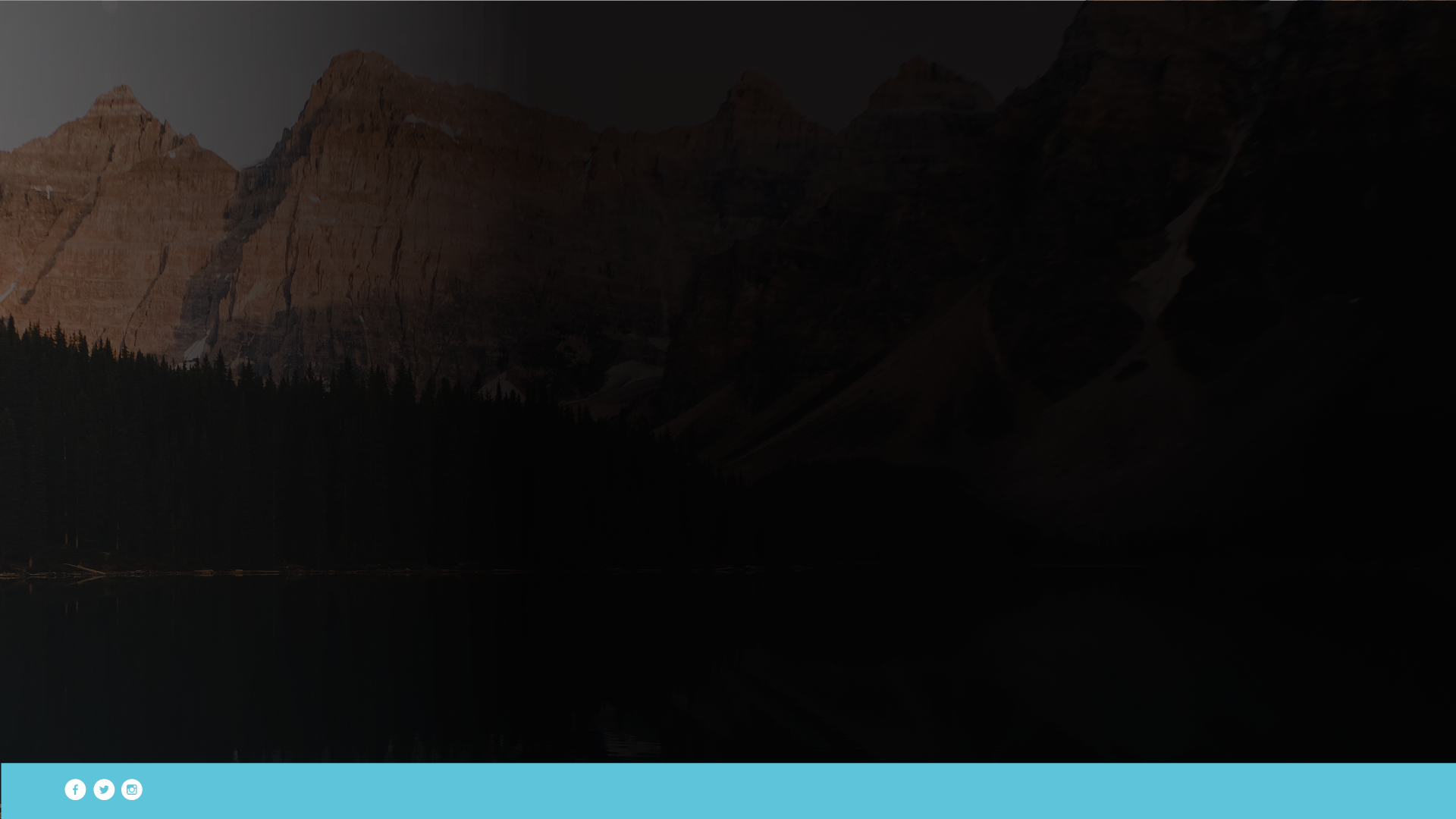 1. THE SEED OF THE GOSPEL
9 that if you confess with your mouth the Lord Jesus and believe in your heart that God has raised Him from the dead, you will be saved. 
10 For with the heart one believes unto righteousness, and with the mouth confession is made unto salvation.
Romans 10:9,10 (NKJV)
UNDERSTANDINGTHE NEW TESTAMENT
John Doe
[Speaker Notes: CONFESS (AND REPENT) WITH YOUR MOUTH THAT JESUS IS LORD.
BELIEVE IN YOUR HEART (FAITH) THAT HE ROSE FROM THE DEAD.]
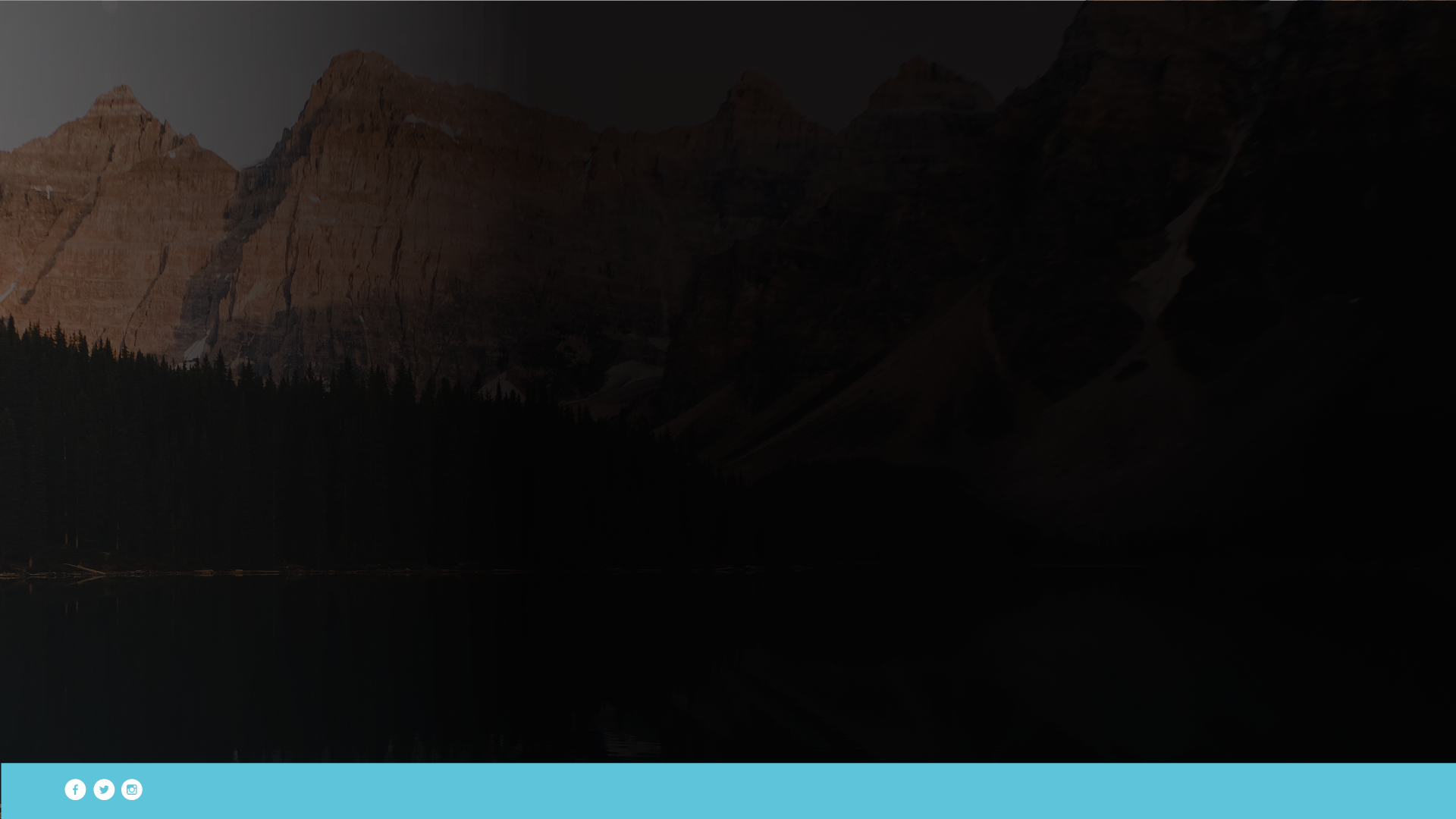 LEADING SOMEONE IN PRAYER
Acknowledge you are a sinner.
Believe that Christ died for your sins.
Repent of your sins and ask for forgiveness.
Ask God into your life.
Commit to follow Jesus.
Thank God for your salvation.
UNDERSTANDINGTHE NEW TESTAMENT
John Doe
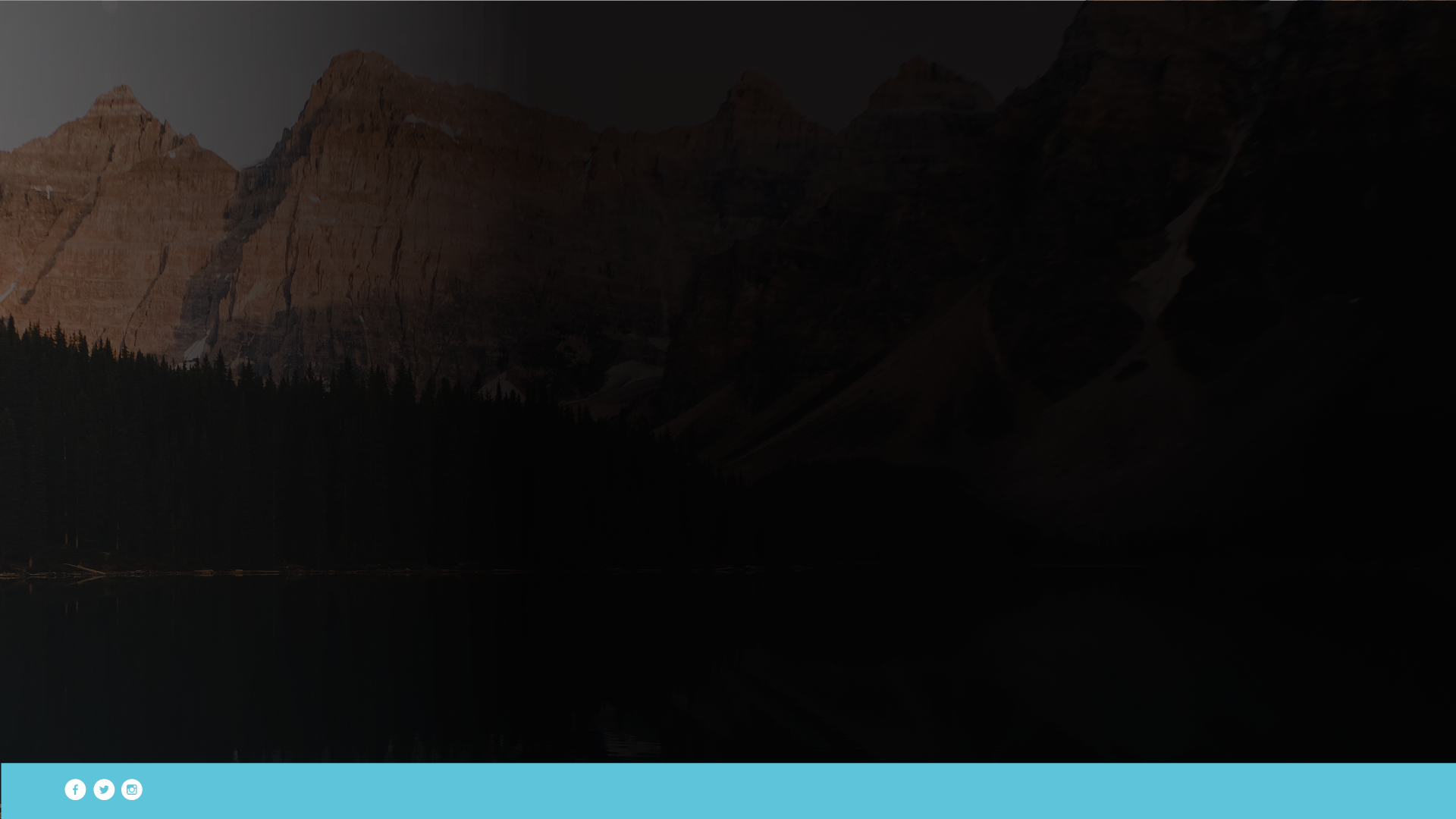 2. THE SEED OF YOUR TESTIMONY
11 And they overcame him by the blood of the Lamb and by the word of their testimony, and they did not love their lives to the death.
Revelation 12:11 (NKJV)
UNDERSTANDINGTHE NEW TESTAMENT
John Doe
[Speaker Notes: People can deny the word of God, the church and Jesus, but cannot deny you.]
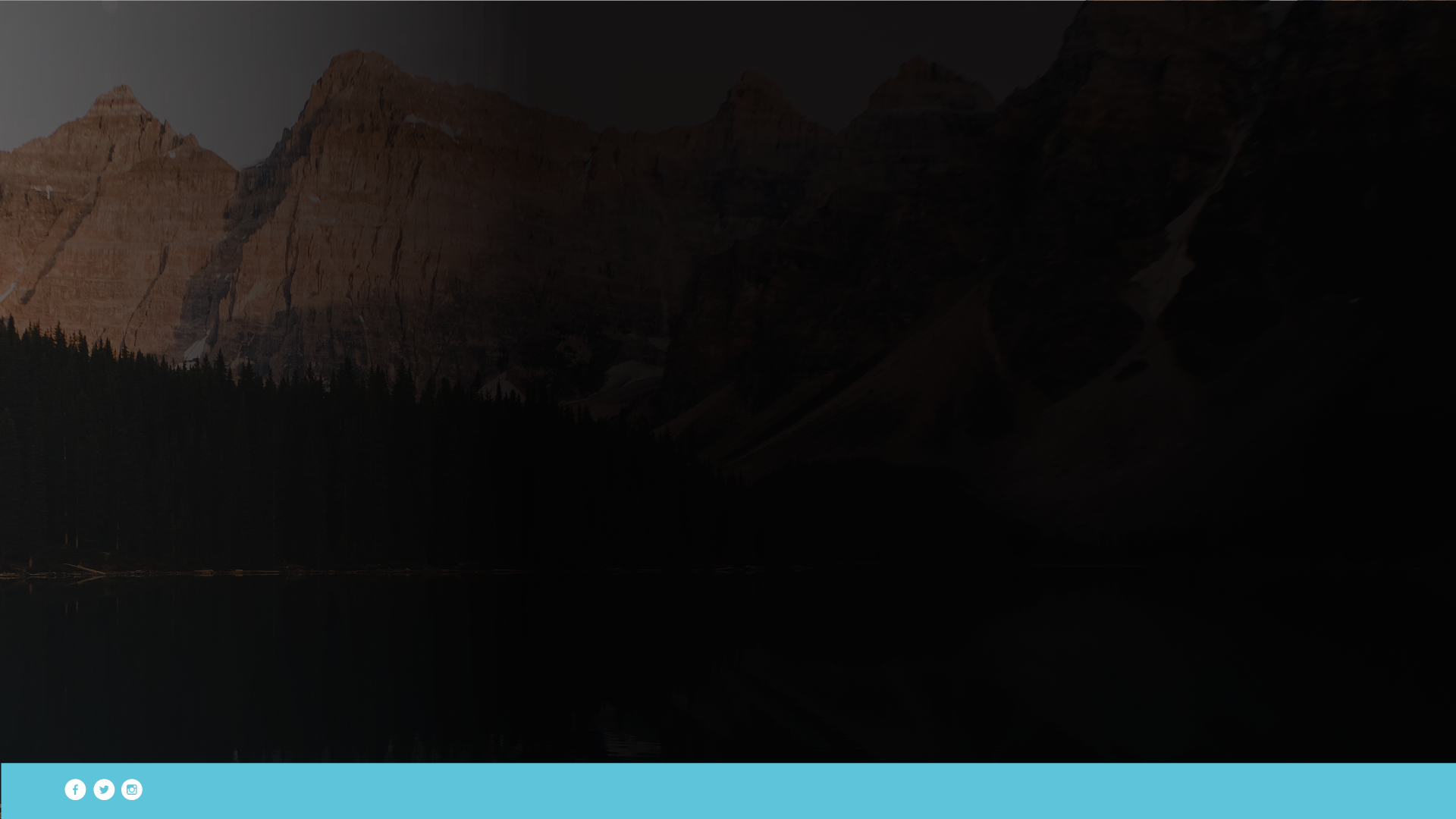 2. THE SEED OF YOUR TESTIMONY
How your life was before coming to Christ.
How you came to Christ.
How your life has been after coming to Christ.
UNDERSTANDINGTHE NEW TESTAMENT
John Doe
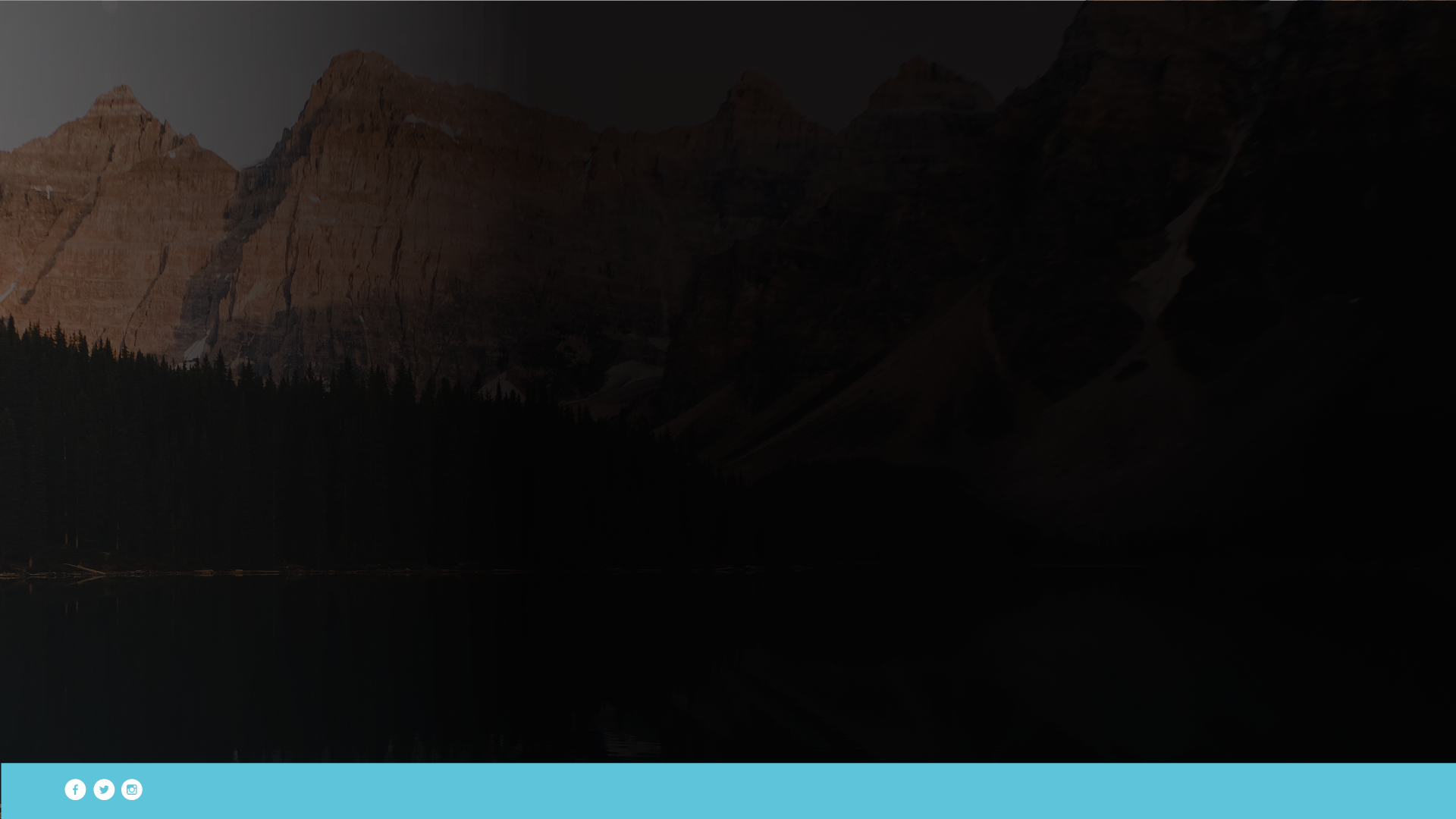 2. THE SEED OF YOUR TESTIMONY
Use this method to tell others:
Your born-again experience.
Your encounter with the Holy Spirit.
Your baptism in water.
All other testimonies (healing, deliverance, breakthrough, etc.).
UNDERSTANDINGTHE NEW TESTAMENT
John Doe
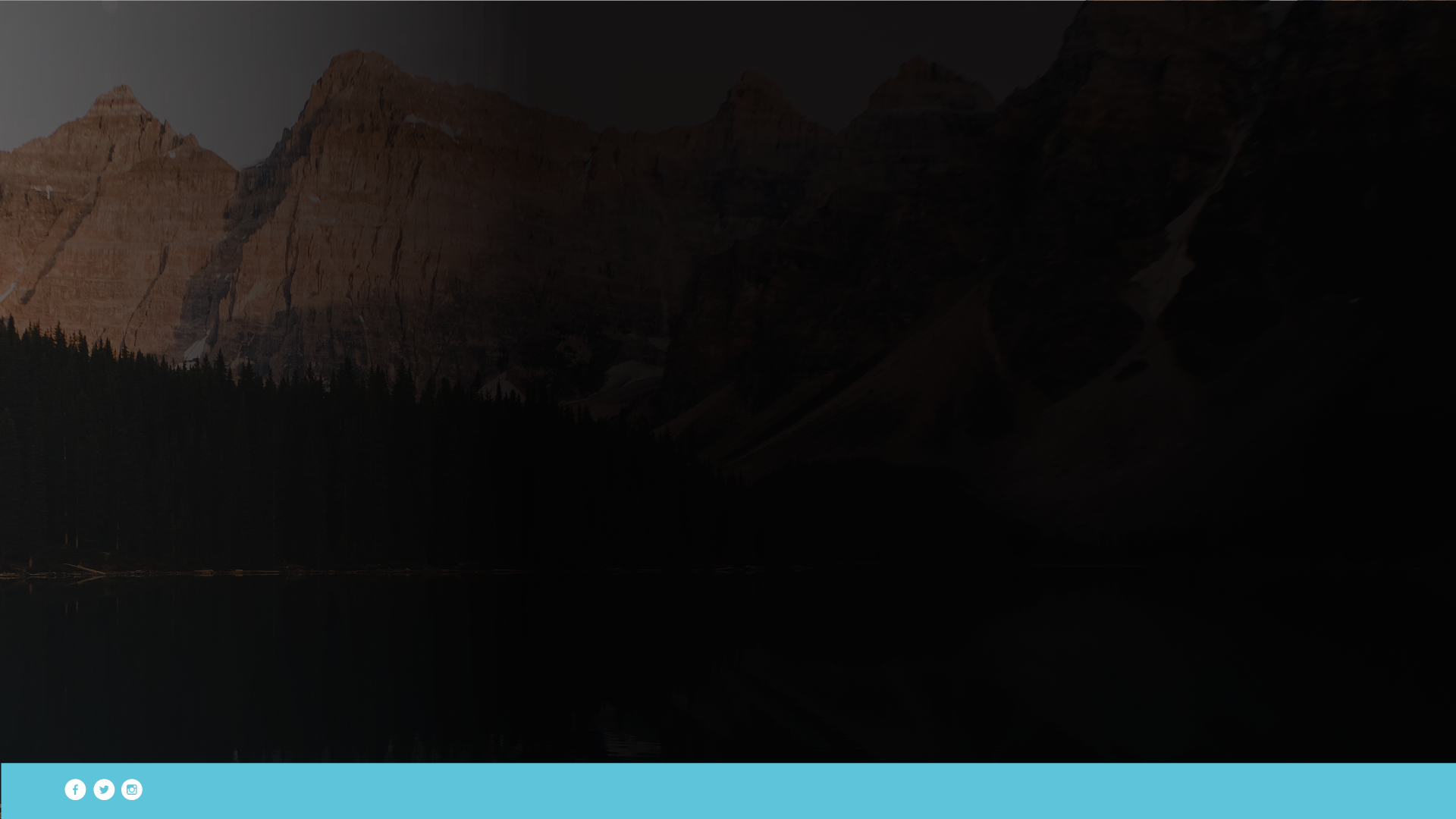 3. THE SEED OF THE SUPERNATURAL
4 And my speech and my preaching were not with persuasive words of human wisdom, but in demonstration of the Spirit and of power, 
5 that your faith should not be in the wisdom of men but in the power of God.
1 Corinthians 2:4-5 (NKJV)
UNDERSTANDINGTHE NEW TESTAMENT
John Doe
[Speaker Notes: Gifts of the Holy Spirit, nine mentioned in 1 Corinthians 12, also supernatural anointing from God.
Desire it and then step out in faith and watch the Holy Spirit move.]
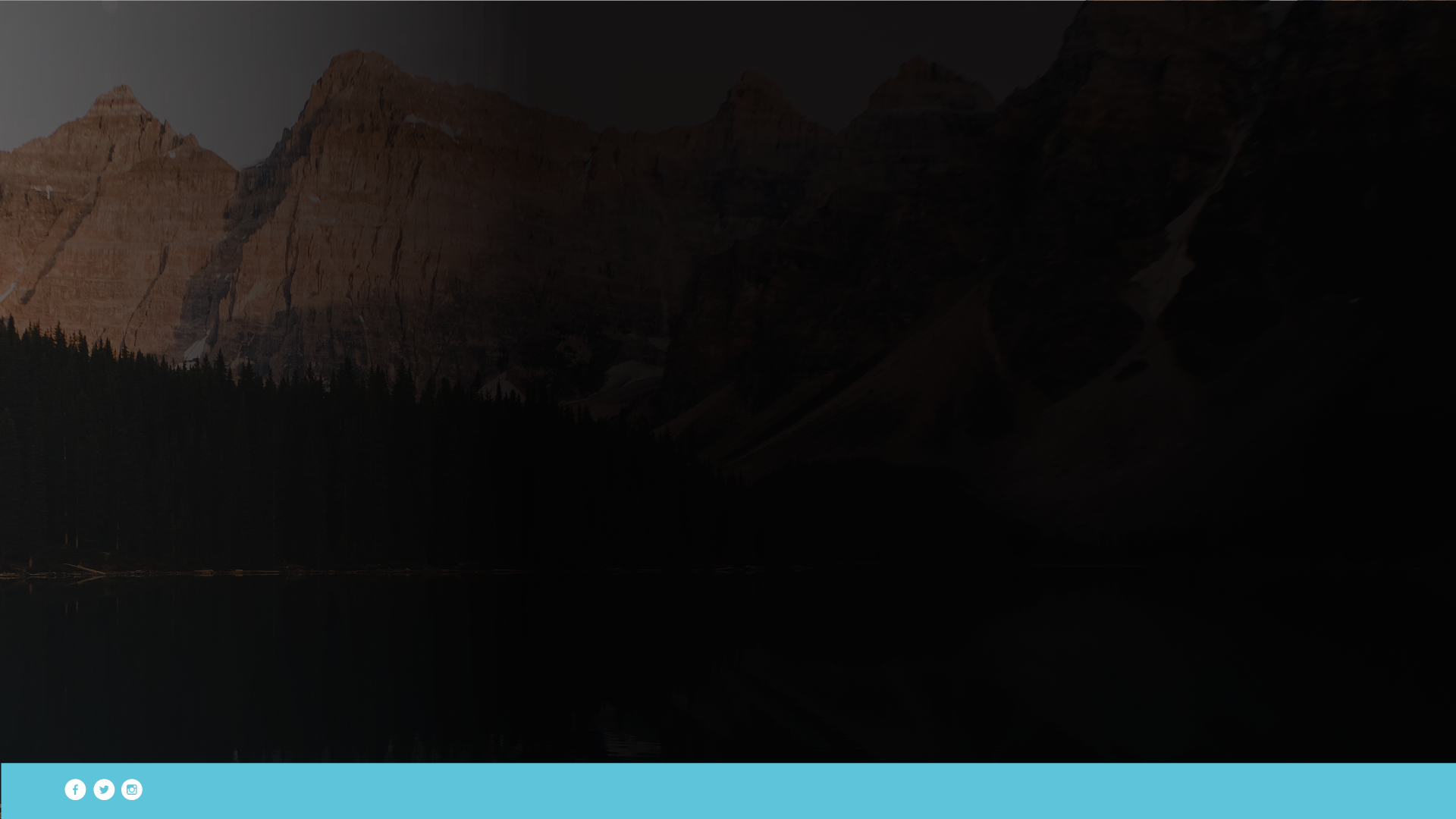 3. THE SEED OF THE SUPERNATURAL
33 And with great power the apostles gave witness to the resurrection of the Lord Jesus. And great grace was upon them all. 
Acts 4:33 (NKJV)
UNDERSTANDINGTHE NEW TESTAMENT
John Doe
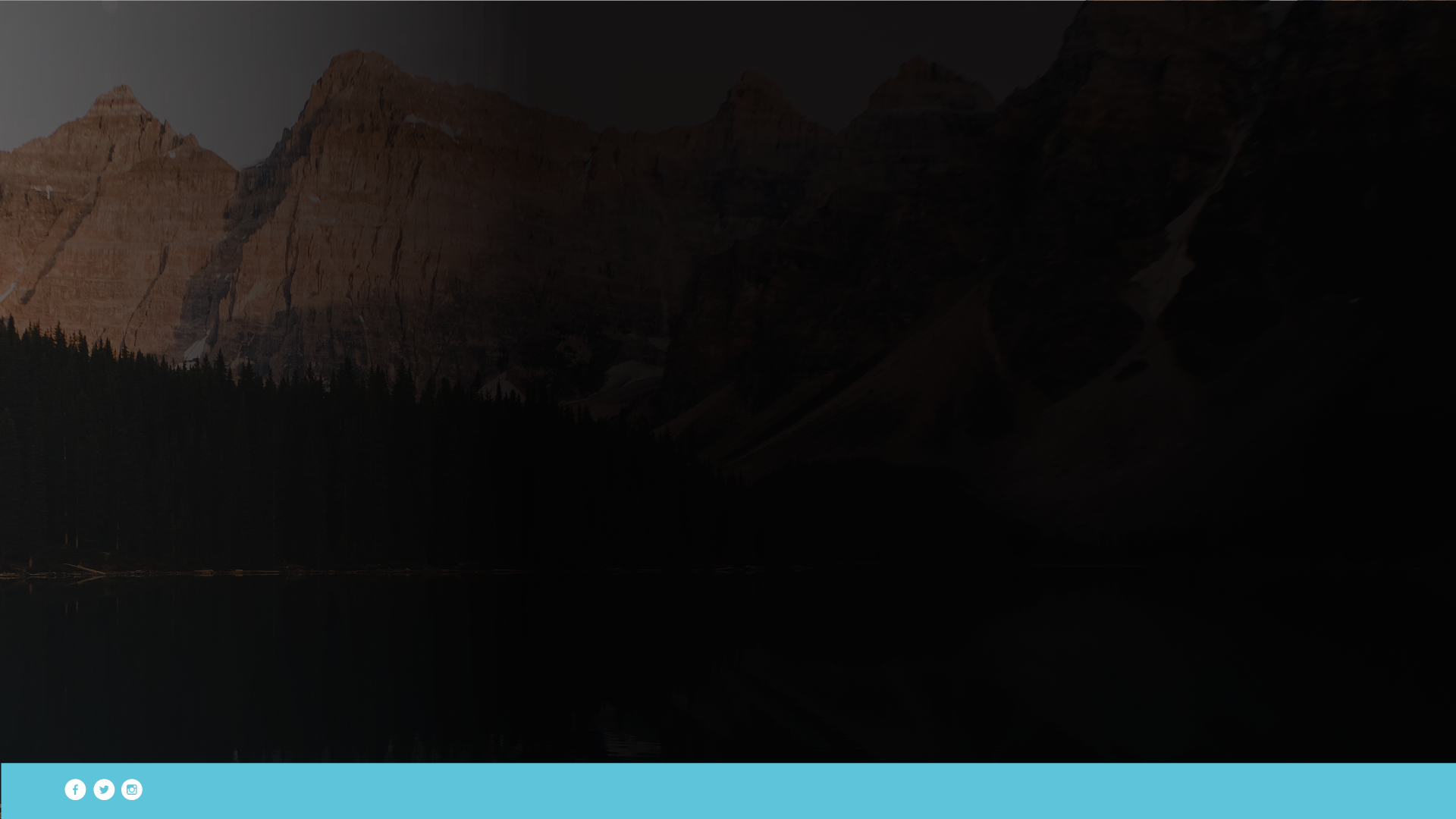 RECEIVING THE FULLNESS OF CHRIST
37 Now when they heard this, they were cut to the heart, and said to Peter and the rest of the apostles, "Men and brethren, what shall we do?"
38 Then Peter said to them, "Repent, and let every one of you be baptized in the name of Jesus Christ for the remission of sins; and you shall receive the gift of the Holy Spirit. 
Acts 2:37-41 (NKJV)
UNDERSTANDINGTHE NEW TESTAMENT
John Doe
[Speaker Notes: CUT TO THE HEART: Conviction from the Holy Spirit.
WHAT SHALL WE DO: They were hungry to know this Jesus, this Holy God of Love.
REPENT: Make a 180 degree turn, change of mind (METANOIA), change of lifestyle.
BELIEVE: Put your faith fully in Jesus, of which baptism is the primary public witness.
RECEIVE THE GIFT OF THE HOLY SPIRIT: To continue this journey of sanctification and to be a witness.]
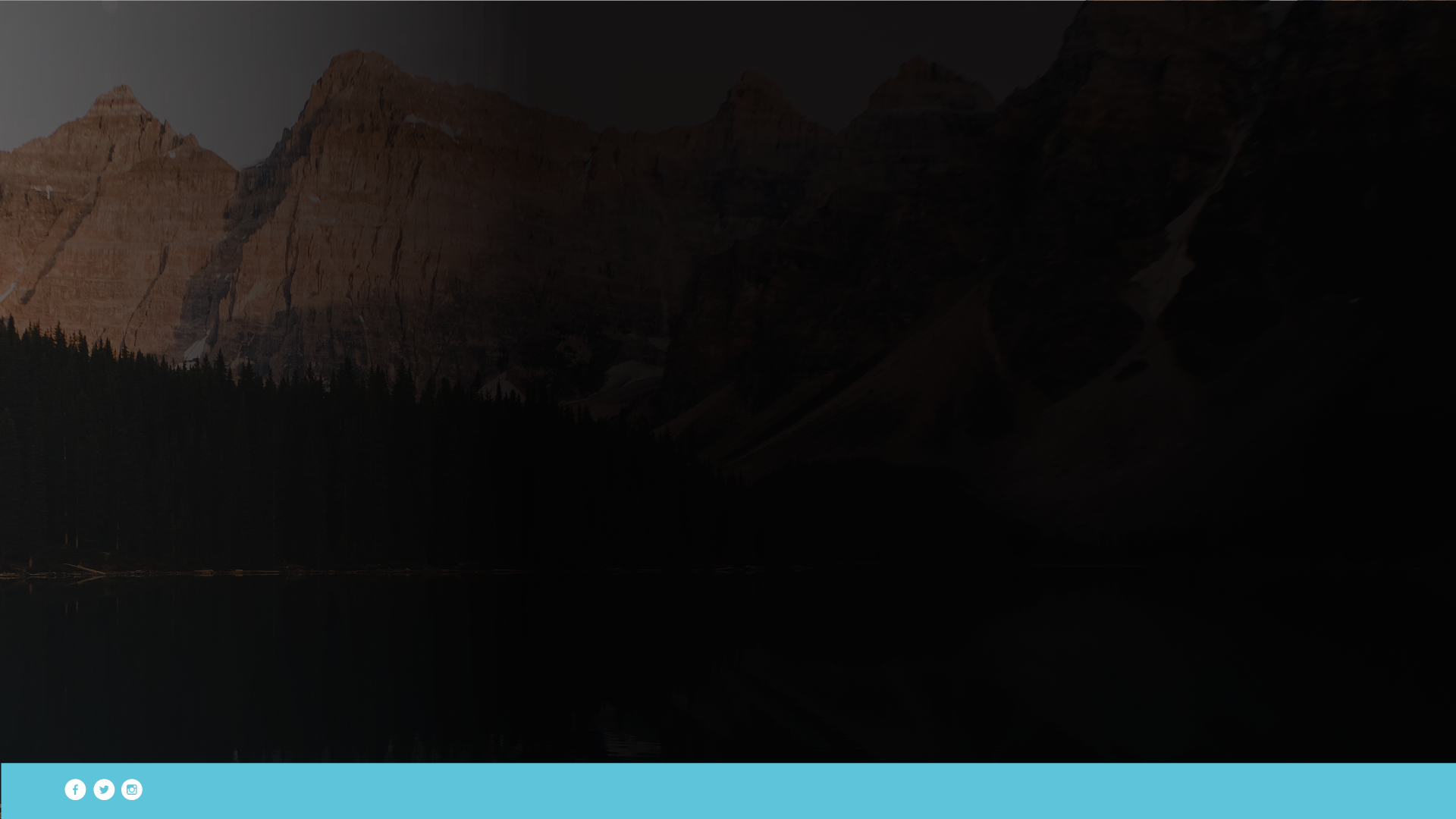 RECEIVING THE FULLNESS OF CHRIST
39 For the promise is to you and to your children, and to all who are afar off, as many as the Lord our God will call." 40 And with many other words he testified and exhorted them, saying, "Be saved from this perverse generation." 41 Then those who gladly received his word were baptized; and that day about three thousand souls were added to them.
Acts 2:37-41 (NKJV)
UNDERSTANDINGTHE NEW TESTAMENT
John Doe
[Speaker Notes: TO YOU AND YOUR CHILDREN: Generations.
TO ALL WHO ARE AFAR OFF: Nations.
ANYONE.
GLADLY RECEIVED HIS WORD.
3000 people added in one day.

CHRIST IS ENOUGH FOR EVERYONE, YOU HAVE SEED TO SOW, GO AND SOW IT!]